Lab 5 : 

Purification and Simple stain
Culture
The organism growing on the media plate is called as  culture

Colony
The number of cells of any organism living together
Types of	Culture
2-Contaminated  culture

More than one type of  organism growing on  the media plate
1-Pure Culture
Only one type of  microorganism growing on  the media plate
Purification of Fungi:
Use a pasture pipet.
Flame the pipet using alcohol 70% and allow to cool.
Cut a discs from the edge of an actively growing fungal  colony.
Inoculate it (surface facing down) on the center another  media plate with the help of flamed forceps
Incubate it for 3-5 days
Pure culture of the organism will grow.
Result
Purification of Bacteria :
Streak plate Method
Streak inoculum onto one portion of the plate
Sterilize the loop
Streak through the first inoculum and spread into  second section
Repeat several times
Incubate it for 24 h. ,
a single colony	will be observed .
Result
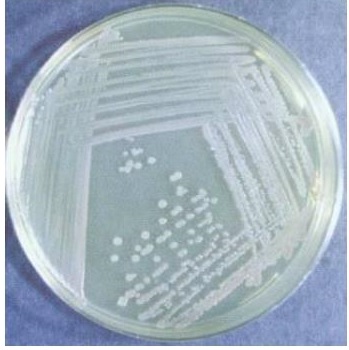 1
2
4
3
Which streak plate culture started as a pure culture.	How can you tell?
Answer: the one on the right, because all colonies look alike.
Watch
https://www.youtube.com/watch?v=_1KP9zOtjXk
Characters of colony
Form
What is the basic shape of the colony? For example, circular,
filamentous, etc.
Margin
What is the magnified shape of the edge of the colony?
Elevation
What is the cross sectional shape of the colony? Turn the Petri dish  on end.
Surface
How does the surface of the colony appear? For example, smooth,  rough, dull , wrinkled etc.
Pigmentation
For example, white, red, purple, etc.
Most bacterial colonies appear white, cream, or yellow in  color, and fairly circular in shape.